12 and 15 November
Review QUIZ 5
BJT Part 2
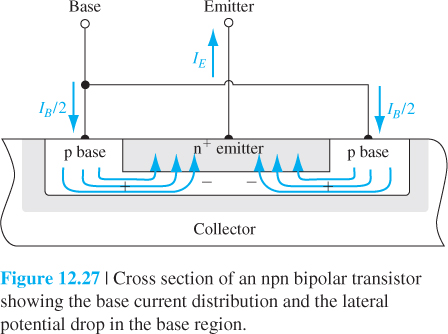 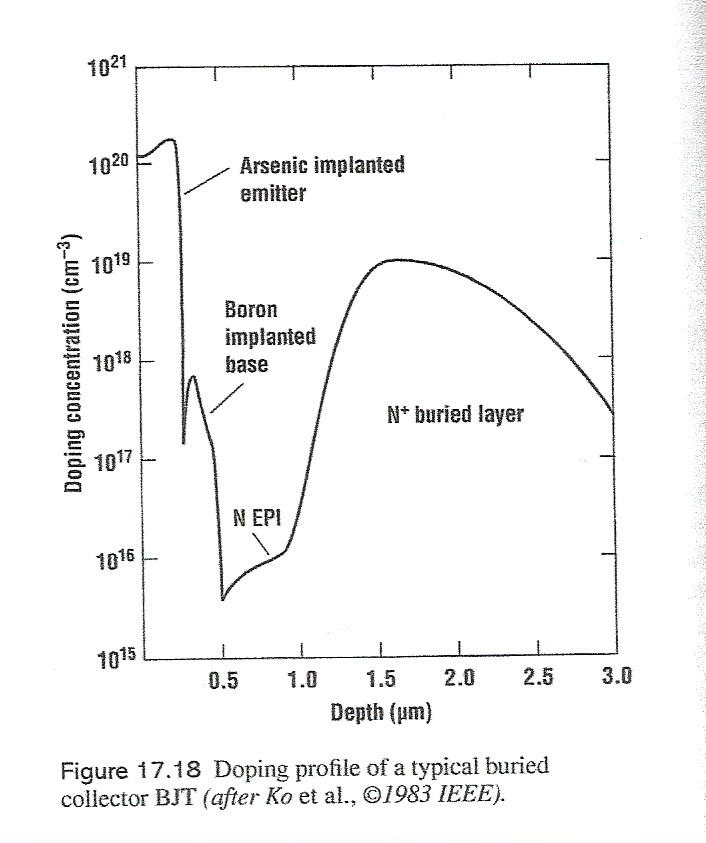 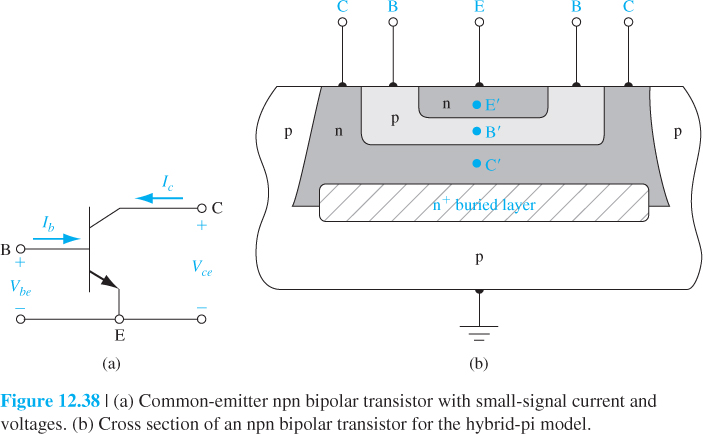 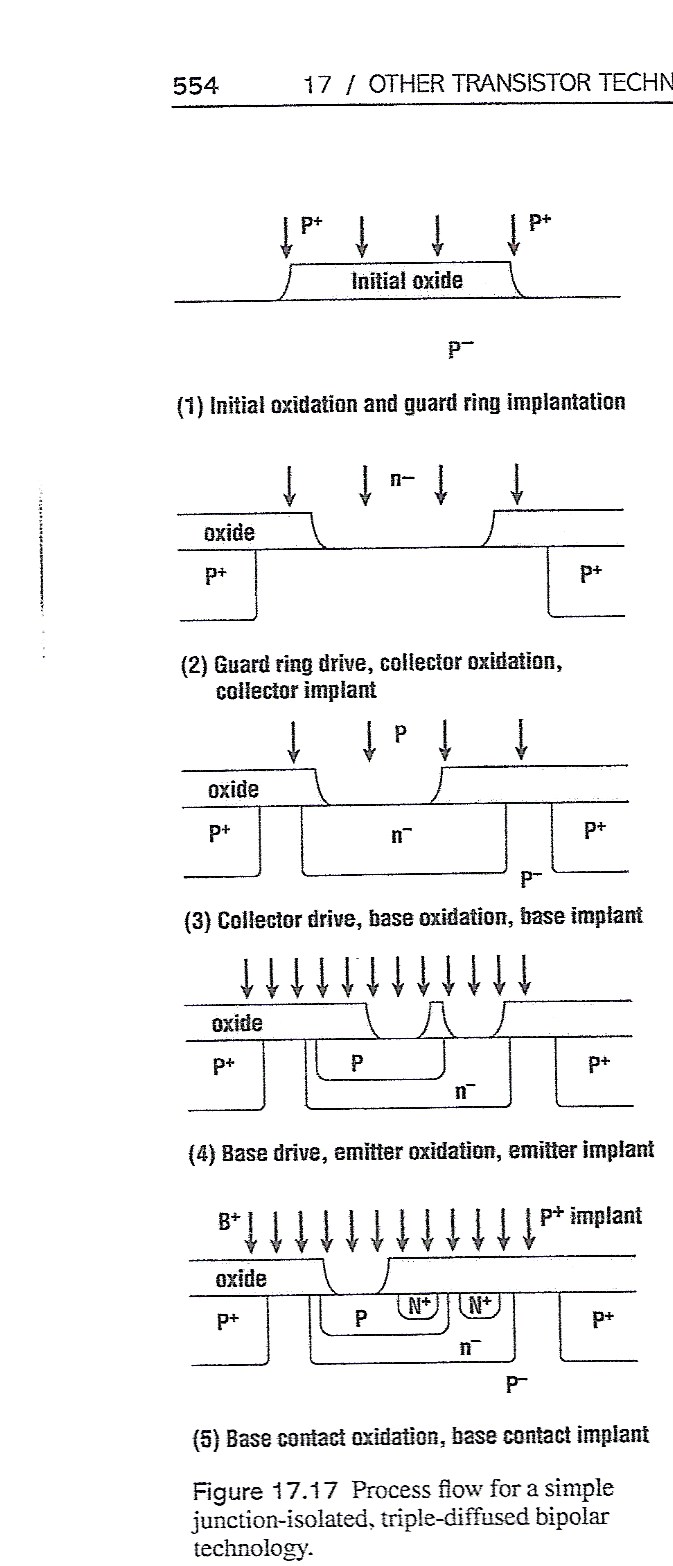 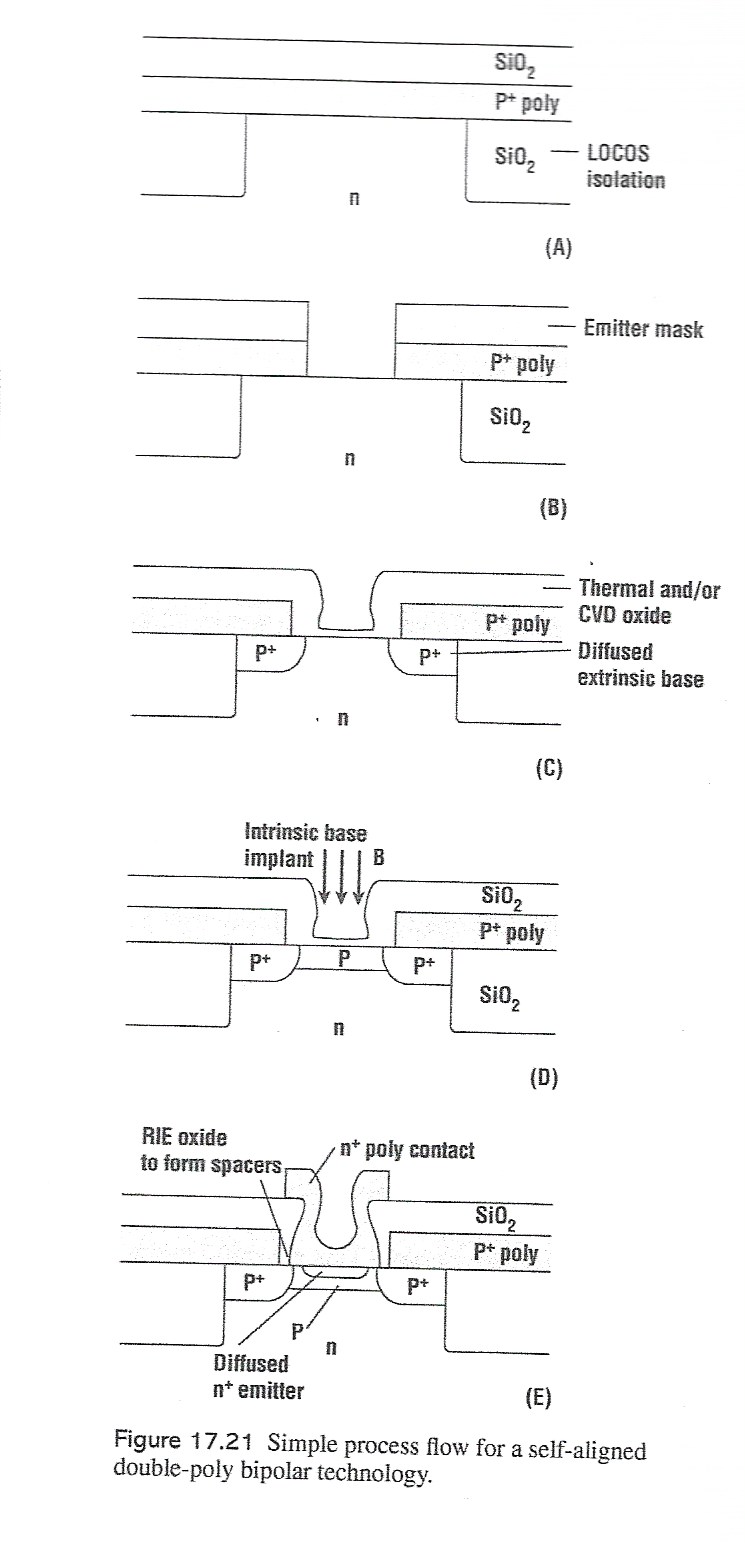 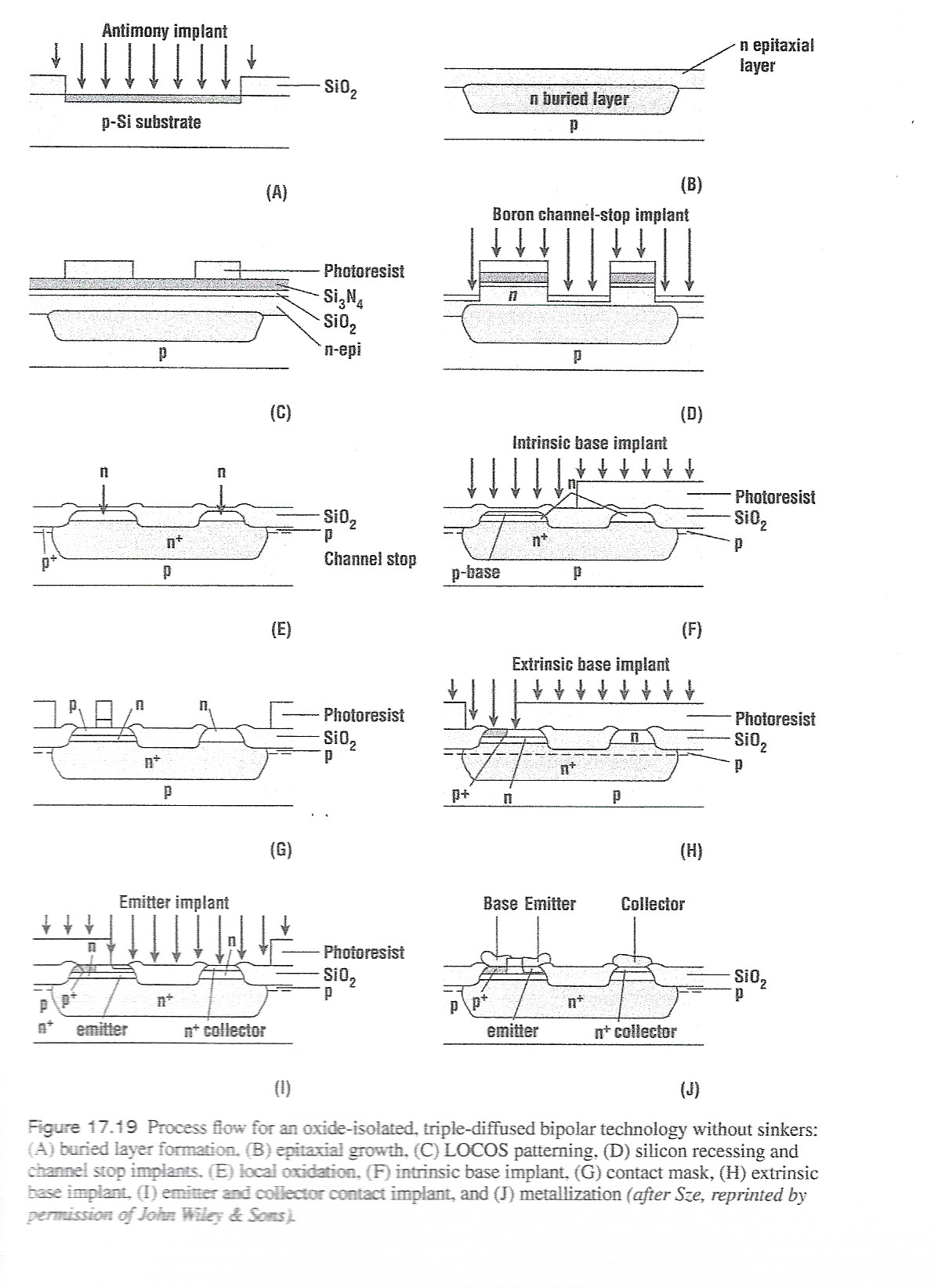 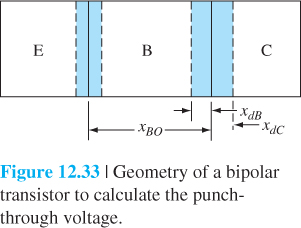 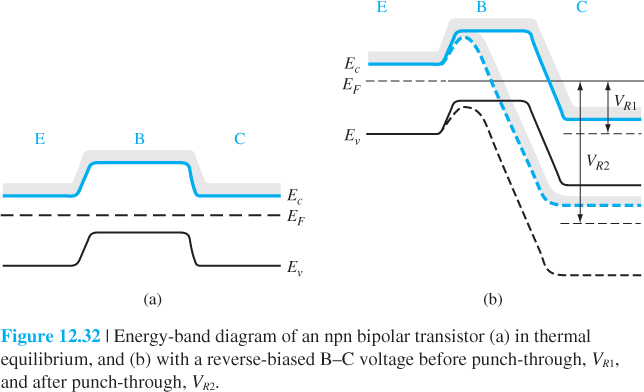 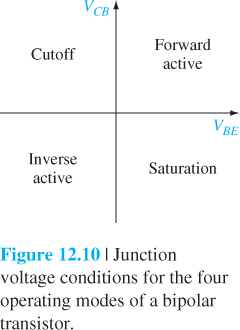 Operation modes of BJT
Analysis:
Active mode: most useful bias mode when using a bipolar junction transistor as an amplifier 
Cutoff mode: no electron injected to the base, all currents are zero. Used as “off” state in digital circuits or open switch
Saturation mode: used as “on” state in digital circuits or closed switch
Reverse active mode: emitter and collector regions switch roles. Seldom used.
7
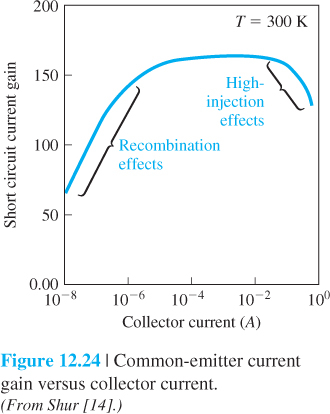